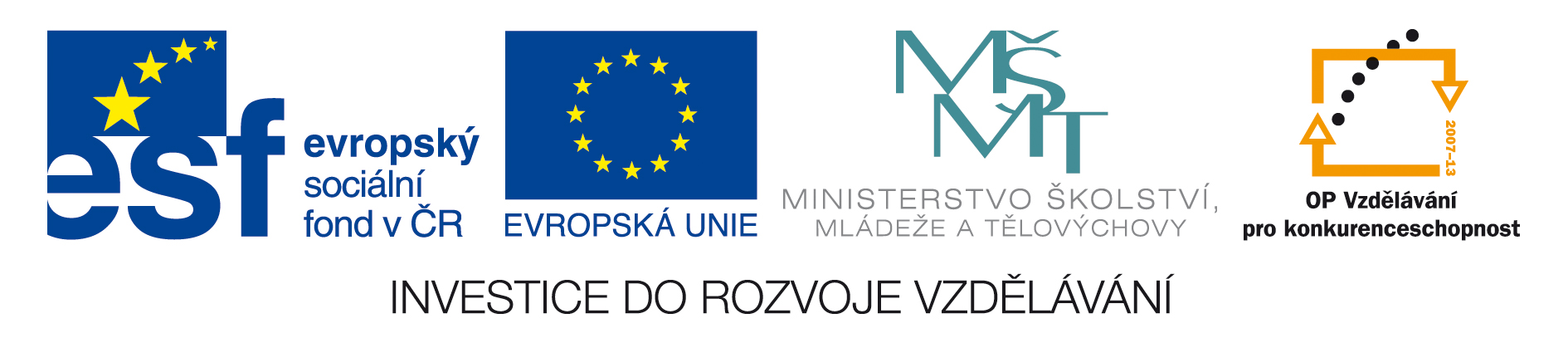 Název školy:

Autor:

Název:

Číslo projektu:

Název projektu:
SŠ spojů a informatiky Tábor

Petr Vlach

VY_32_INOVACE_OS_13

CZ.1.07/1.5.00/34.1021

Moderní škola – inovace výuky na SŠSI Tábor
Windows Server
Správa adresářové služby-Active Directory, uživatelské a skupinové účty
Správa adresářové služby –Active Directory a Řadič Domény


Nejdříve je potřeba ujasnit pojem doména. Doména je vlastně databáze, která obsahuje všechny objekty v síti (účty uživatelů, skupiny uživatelů, účty počítačů, informace o tiskárnách,…). Doména představuje logické uspořádání objektů v síti. V této databázi je možné se dotazovat na vlastnosti objektů – plní tedy roli databázové služby , která se v tomto případě nazývá adresářová služba – Active Directory.
Podrobnější popis domény je v následujícím textu.

Řadič domény je počítač plnící roli serveru s adresářovou službou.
Řadiče domén ukládají data do adresářů, spravují: komunikaci mezi uživateli a doménami, přihlášení uživatelů, ověřování a vyhledávání v adresářích.

Pokud je potřeba zlepšit dostupnost a spolehlivost síťových služeb, mohou se do existující domény přidat další řadiče domény. Při instalaci dalšího řadiče domény nedochází k vytvoření nové databáze Active Directory , ale vytvoří se replika stávající. Každý řadič domény bude udržovat stejné adresářové informace (včetně uživatelských účtů).

Pokud ve struktuře firmy existuje více domén je jejich uspořádání tvořeno Lesem, Stromy, Větvemi, Organizačními jednotkami:

Les Active Directory: je tvořen více stromy, je tvořen doménami s nesouvislými názvy DNS.

Strom Active Directory (Doménový strom): se vyznačuje tím, že název domény na nejvyšší úrovni (tzv. kořenové domény) se vyskytuje na konci názvu každé podřízené domény. Strom je tvořen doménou se souvislými názvy DNS.

Větev: je část stromu domény
Organizační jednotky: jsou podskupiny v rámci domén,  reprezentují obchodní nebo řídící strukturu firmy, využívají se k lepší organizaci objektů v doméně, dovolují např. rozdělit účty na účty žáků, učitelů,…., lze na ně aplikovat skupinová politika (zásady skupin). Mohou obsahovat  objekty pouze ze své nadřazené domény. Lze je přemístit v rámci domény přetažením myší.


Vytvoření organizační jednotky:
Pravým tlačítkem myši na doménu nebo již existující organizační jednotku
   V místní nabídce vybrat Nový a Organizační jednotka
       Zadat název organizační jednotky
         Do organizační jednotky lze přesunout účty uživatelů a sdílené prostředky
Ekonomika.loc
STROM 1
Technologie.local
Vyroba.loc
STROM 2
Konstrukce.local
Spravabudov.loc
Organizační jednotky
Mezi doménami jsou definovány vztahy důvěryhodnosti. To znamená, že uživatel v doméně Ekonomika.loc  může získat přístup ke sdílené složce v doméně Vyroba.loc. Tyto vztahy se vytvářejí během instalace domény a mají dvě vlastnosti:

Jsou tranzitivní (přenosné): jestliže si mezi sebou důvěřuje Ekonomika.loc a Vyroba.loc a současně si důvěřují Ekonomika.loc a Technologie.local , znamená to, že si důvěřují i  Vyroba.loc a Technologie.local.

Jsou obousměrné. To znamená, jesliže Ekonomika.loc důvěřuje Technologii.local, pak Technologie.local důvěřuje Ekonomice.loc
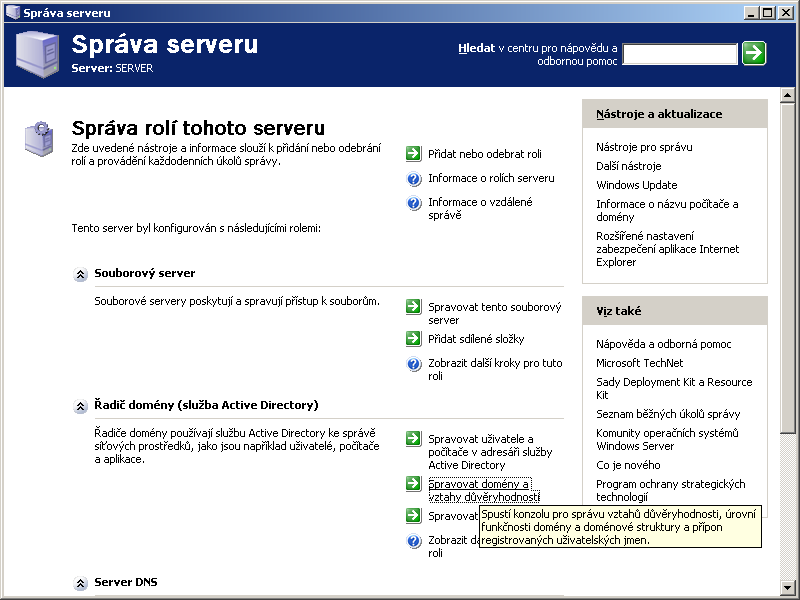 Strukturu domén je možné zobrazit pomocí nástroje Spravovat domény a vztahy důvěryhodnosti.
Název domény


Odpovídá názvům, na které jsme zvyklí z internetu – např. FIRMA.cz .Samostatný název FIRMA je názvem pro rozhraní NetBIOS, název FIRMA.cz je názvem pro DNS. Pro klientské počítače se systémem starším jak Windows 2000 bude doména vystupovat pod jménem FIRMA, pro novější pod jménem FIRMA.cz

Volba přípony názvu domény

Přípona, kterou lze použít v internetu: *.cz
Interní přípona (nelze použít v internetu): *.local, *.loc,….

Pokud společnost plánuje prezentaci na internetu (pod názvem firma.cz) měla by pro doménu zvolit interní název domény (firma.local) .Oddělí tak zónu DNS pro internetovou prezentaci od zóny DNS pro potřeby domény Active Directory.

Systém Windows Server 2003 umožňuje změnu názvu domény s použitím speciálního nástroje Rendom.exe, který je k dispozici na instalačním CD, nebo ho lze stáhnout z webových stránek Microsoft.
Účty

Typy účtů:

Uživatelské, skupinové
Počítačové
Uživatelské, skupinové a počítačové účty ve službě Active Directory reprezentují fyzické entity (osobu nebo počítač). Používají se pro zabezpečení přístupu k prostředkům domény.

ID zabezpečení (SID) :
Je to datová struktura s proměnnou délkou identifikující účet uživatele, skupiny nebo počítače. Každému účtu v síti je jedinečný kód SID přidělen v okamžiku vytvoření. Vnitřní procesy systému Windows využívají kódy SID , nikoli jméno uživatele nebo název skupiny účtu. 
 
 Účty je možné  použít k těmto akcím:
Ověřování identity uživatele nebo počítače.Každý uživatel , který se přihlašuje k síti má svůj uživatelský účet a heslo.
Povolení nebo odepření přístupu k prostředkům domény. A to na základě oprávnění přiřazených uživateli

Uživatelské účty 
V systému Windows 2003 se definují dva typy uživatelských účtů:
Doménové : mohou přistupovat k prostředkům v celé doméně
Místní : mají přístup pouze k místnímu počítači
předdefinované účty: Administrátor, Guest, HelpAssistant, …..

Administrátor:
Má oprávnění k úplnému řízení domény a může přiřazovat uživatelská práva a oprávnění k přístupu.Účet Administrátor je ve službě Active Directory výchozím členem skupin Administrators, Domain Admins, Enterprice Admins,…. .
Tento účet nelze ze skupiny Administrators odstranit, ale může být přejmenován nebo zakázán. V případě zákazu je možné získat přístup k řadiči domény v nouzovém režimu.
Při vytváření nové domény je vytvořen jako první účet.
Guest:
Slouží uživatelům, kteří v doméně nemají skutečný účet.Nevyžaduje heslo.Ve výchozím nastavení je členem předefinované skupiny Guests a globální skupiny Domain Guests, která umožňuje uživateli přihlášení k doméně.Ve výchozím nastavení je účet Guest zakázán.Lze u něj nastavit stejná práva a oprávnění jako u ostatních uživatelských účtů.

Help Asistent:
Slouží k vytvoření relace vzdálené pomoci a je u něj nastaven omezený přístup k počítači.Je vytvořen službou Správce relací a po vyřízení všech čekajících požadavků na vzdálenou pomoc bude automaticky odstraněn.
Účty Administrátor a Guest je vhodné z bezpečnostních důvodů přejmenovat a dát jim silná hesla (vytvořené kombinací velkých písmen, malých písmen, a číslic).
Při přejmenování jsou vzhledem k tomu, že zůstává zachováno SID, zachovány vlastnosti přejmenovaného účtu (popis, heslo, členství ve skupinách, profil uživatele,…).Uzamčení účtu:
Pomocí uzamčení účtu můžete omezit možnost útoku na doménu pomocí opakovaných pokusů o přihlášení.Určí se počet nezdařených pokusů o přihlášení před tím než dojde k zakázání účtu.
B) Doménové Uživatelské účty (nepředdefinované):

Pro práci v síti je pro každého nového uživatele potřeba vytvořit doménový učet uživatele .Aby se uživatel mohl přihlásit potřebuje tzv. pověření- čili jméno a heslo.Pomocí účtu uživateli určujeme, kde se může v doméně pohybovat a které úlohy může provádět.
Uživatel se může přihlásit ke kterémukoliv počítači v doméně s výjimkou řadiče domény.

Vytvoření doménového účtu  :
Přihlásit se k serveru jako Administrator
   Spustit: Uživatelé a počítače služby Active Directory
     Pravé tlačítko na položku Users
       Přejít na položku Nový a Uživatel
           V dialogovém okně zadat uživatele
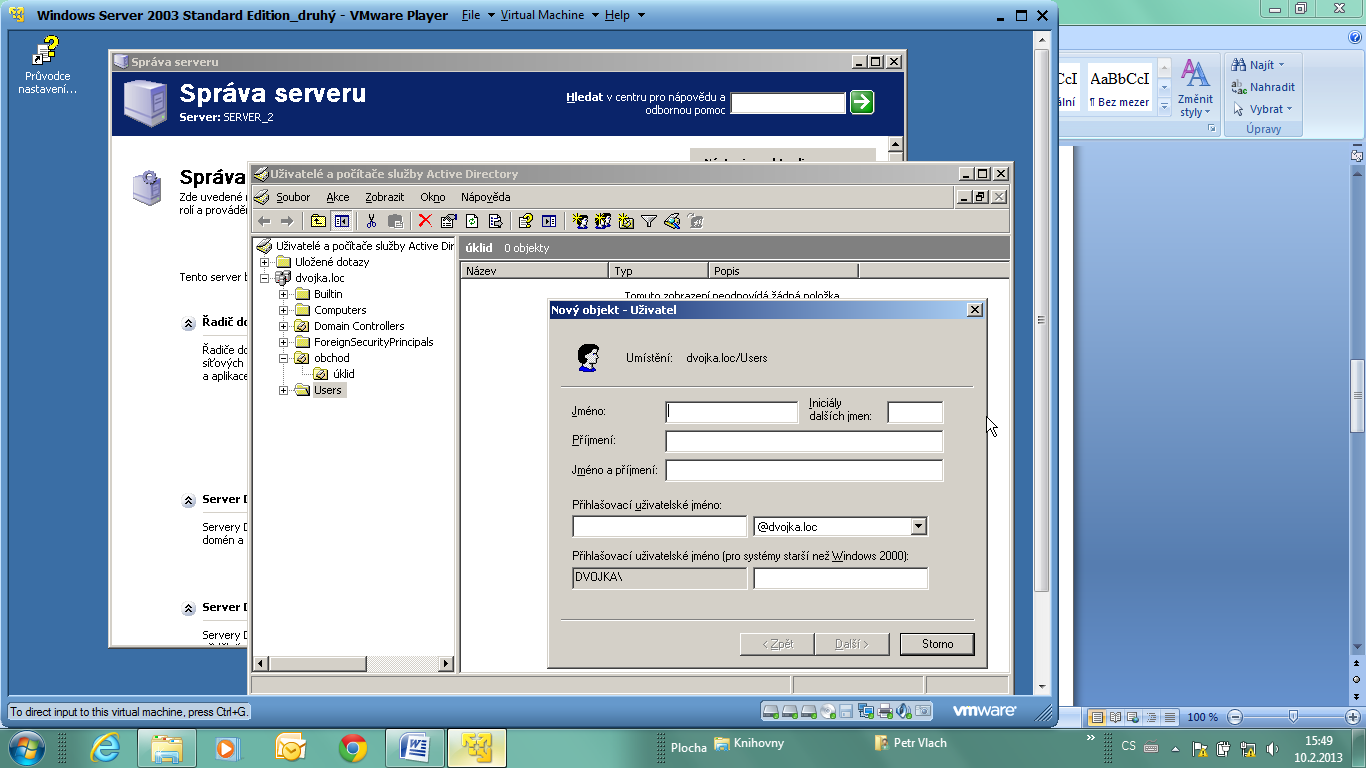 Pro pole Uživatelské přihlašovací jméno se doporučuje vyhnout se diakritice.
Pro pole Heslo se doporučuje vyhnout se diakritice, heslo musí být „složité“ (nejméně 7 znaků, musí obsahovat nejméně velké písmeno, číslici a speciální znak).
Po vytvoření nového doménového účtu je ho potřeba ověřit přihlášením na některém klientském počítači.
Šablony pro uživatelské účty:

Pro vytváření nových účtů je vhodné používat šablony. Jejich výhodou je, že nemusíte vyplňovat všechny společné atributy. Je to vlastně standardní účet, který používáme k vytváření dalších účtů. Je užitečné ho pojmenovat pomocí speciálního znaku (např. podtržítko na začátku jména).

Vytvoření účtu ze šablon:
Na šablonu klepnout pravým tlačítkem myši
    V místní nabídce vybrat příkaz kopírovat
         Zadat údaje pro nového uživatele
Každý nově vytvořený účet je standardně členem skupiny Domain Users. Tato skupina je v každém klientském počítači členem místní skupiny Users, což uživatelům uděluje základní oprávnění a práva pro práci s daným počítačem.
Pokud je klientský počítač členem domény, může se uživatel přihlásit pomocí doménového účtu nebo pomocí místního účtu ( Je nutné vytvořit místní účet).

Pokud se počítač stane řadičem domény všechny místní účty se převedou na doménové a nové místní účty nelze převádět.
Zobrazeni informací o účtu
Pomocí příkazu : net user účet (net user vlach)
C) Účty počítačů:

 Umožňují ověřování a kontrolu přístupu počítače k síti a k prostředkům domény.

Vytváření počítačových účtů
Účty je možné přidat do kteréhokoliv kontejneru služby Active Directory – nejrozumnější je volba Computers.
Nejjednodušší způsob:
Každému počítači, který se připojí k doméně se vytvoří účet počítače  ve složce  Computers služby Active Directory.
Jiný způsob:
Pravá klávesa na položku  Computers
   Vybrat položku Nová položka  a Počítač
       Vyplnit dialogové okno
Účet počítače můžeme zakázat, resetovat, přesouvat, odstranit.
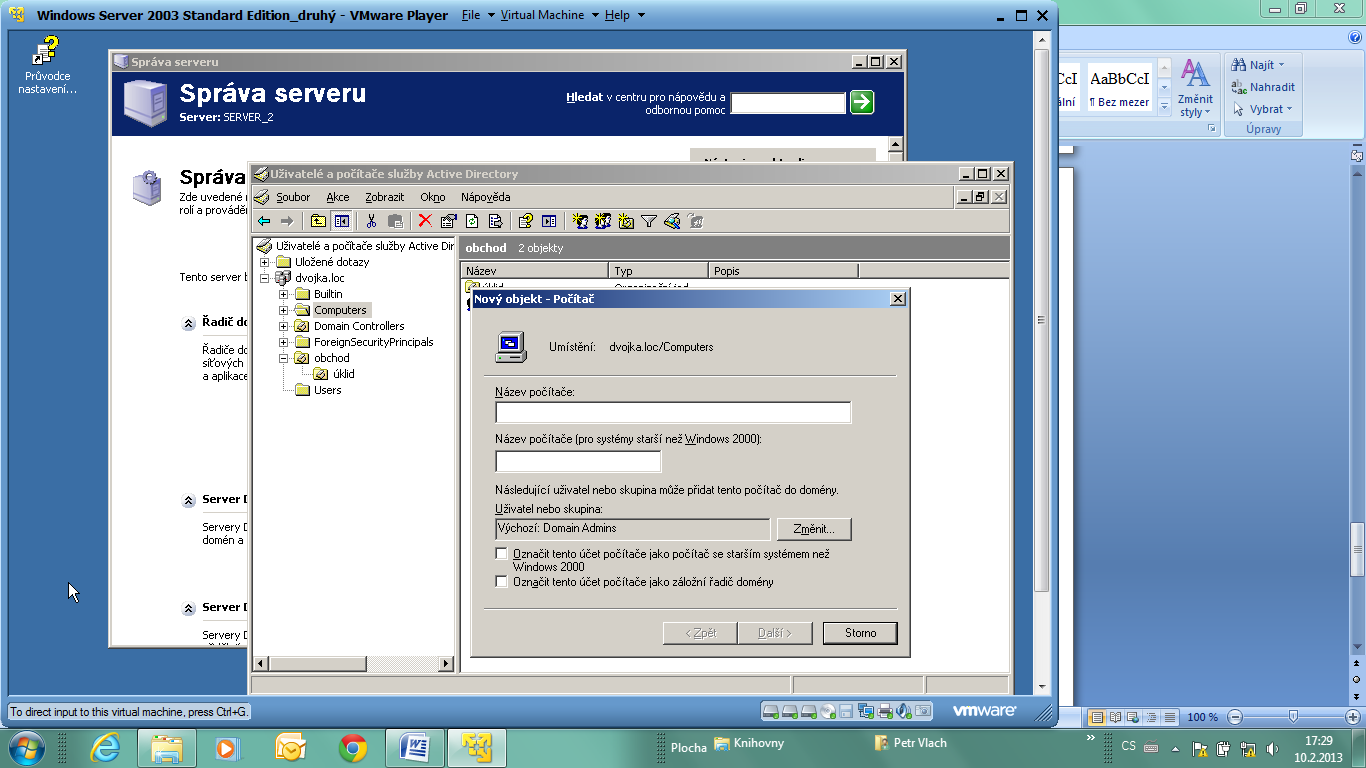 Skupiny

Skupiny vycházejí z předpokladu, že ve firmě existují  uživatelé, kteří mají potřebu přistupovat ke stejným dokumentům, stejným technickým prostředkům nebo mít (ne)omezený přístup k internetu.
Z pohledu Active Directory je proto vhodné strukturu firmy rozdělit na doménové skupiny. Skupině se přidělí oprávnění a  každý  nový člen skupiny nabude tato oprávnění.

Typy skupin [ 2, s. 164 ]:

Skupiny se zabezpečením:skupině se přidělují práva a oprávnění (práva určují, co může člen skupiny provádět v doméně za činnosti; oprávnění určují, ke kterým prostředkům mají uživatelé přístup)

Distribuční skupiny: jsou určeny pouze pro odesílání e-mailů uživatelům, nemohou získat oprávnění
Skupiny se zabezpečením mají schopnosti distribučních skupin. Distribuční skupiny existují, protože některé aplikace umějí pracovat pouze s tímto typem.

V doménovém prostředí lze pracovat s několika rozsahy (funkčnostmi) skupin:

Globální – doménová struktura (les)
Místní doménové – lokální doména
Univerzální - dosah i na vzdálené domény
1.Globální skupiny:
Využívají se pro seskupování uživatelů se společnými zájmy v síti (tisk na stejné tiskárny, přístup do stejných složek,…).Rozsah skupiny: Je „viditelná“ ve vlastní doméně a v ostatních důvěryhodných doménách v lese (odtud název globální).Členové:Tato skupina může obsahovat: účty uživatelů, účty počítačů, globální skupiny ze stejné domény.Skupina může být členem :  místních doménových či univerzálních skupin.Oprávnění: může získat oprávnění v jakékoliv doméně lesa Active Directory

2.Místní doménové skupiny:
Využívají se pro udělování oprávnění přístupu ke sdíleným prostředkům (tiskárny, sdílené složky)  v rámci vlastní domény.Rozsah skupiny:Je „viditelná“ pouze v doméně, ve které byla vytvořena (odtud název místní). Mají nejmenší záběr.Členové:Tato skupina může obsahovat: účty uživatelů, účty počítačů, globální skupiny, univerzální skupiny z jakékoliv domény v lese a místní doménové skupiny ze stejné domény.Skupina může být členem :  místních doménových skupin ze stejné domény.Oprávnění: může získat oprávnění pouze v doméně, ve které byla vytvořena .
3.Univerzální skupiny:
Slouží ke sloučení globálních skupin. V malých sítích se příliš nepoužívají.Rozsah skupiny:Je „viditelná“ v jakékoliv doméně v lese. Mají největší záběr.Členové:Tato skupina může obsahovat: účty uživatelů, účty počítačů, globální skupiny, univerzální skupiny z jakékoliv domény v lese .Skupina může být členem :  místních doménových skupin a univerzálních skupin z jakékoliv domény v lese.Oprávnění: může získat oprávnění v jakékoliv doméně v lese.
Pokud organizace nemá dvě nebo více domén nebudeme univerzální skupiny potřebovat.
Doporučené strategie pro používání skupin

Teoreticky lze kombinovat skupiny bez omezení. Abychom se vyhnuli chaosu , je vhodné respektovat následující doporučení:
Používané značení  [ 1, s.28 ] :

A uživatelské účty (user Accounts)
G globální skupiny (Global groups)
DL místní doménové skupiny (Domain Local groups)
U univerzální skupiny (Universal groups)
P oprávnění přístupu k prostředku (Permissions)

Doporučená strategie (nejčastější):
A -> G -> DL <- P

Tuto strategii lze popsat:
Uživatelské účty se stanou členy globální skupiny a místní doménové skupině se přidělí oprávnění přístupu k danému prostředku (např. složce souborů). Aby měli uživatelé k tomuto prostředku přístup, globální skupinu vložíme do místní doménové skupiny.

Z toho vyplývá:

nepřidělujeme oprávnění uživatelským účtům přímo, protože ve složitější konfiguraci by to bylo těžko spravovatelné.

2.neudělujeme oprávnění přímo globální skupině, protože pokud vznikne podřízená doména, jejíž členové budou chtít sdílet společné prostředky, je snazší vytvořit v podřízené doméně globální skupinu, které se přidělí přístup, než nastavovat zabezpečení sdíleného prostředku pro všechny členy nové domény.
Firma.loc
A
DL
G
A
P
Podřízená.Firma.loc
A
G
A
Správa skupin

Předpoklad: A -> G -> DL <- P

Počet místních doménových skupin je závislý na počtu sdílených prostředků (složek, tiskáren,..)
Počet globálních skupin je dán jejich účelem (seskupení uživatelů se společnými zájmy) a většinou odpovídá počtu oddělení ve firmě.

Např: obchodní odd., sklad, IT, výroba, …
Názvy skupin
Lze doporučit pravidla:Jako první písmeno použít jejich typ (G, D, U ).
V názvu globální skupiny uvést název oddělení nebo skupiny uživatelů ( G_Konstruktéři).
V názvu místní doménové skupiny uvést účel skupiny, popřípadě maximální oprávnění (D_Tiskárny_Tisk, D_Admins_Úplné_řízení).
Vytvoření  nové skupiny:
V Active Directory    - Pravá klávesa na Users, vybrat Nová položka a Skupina
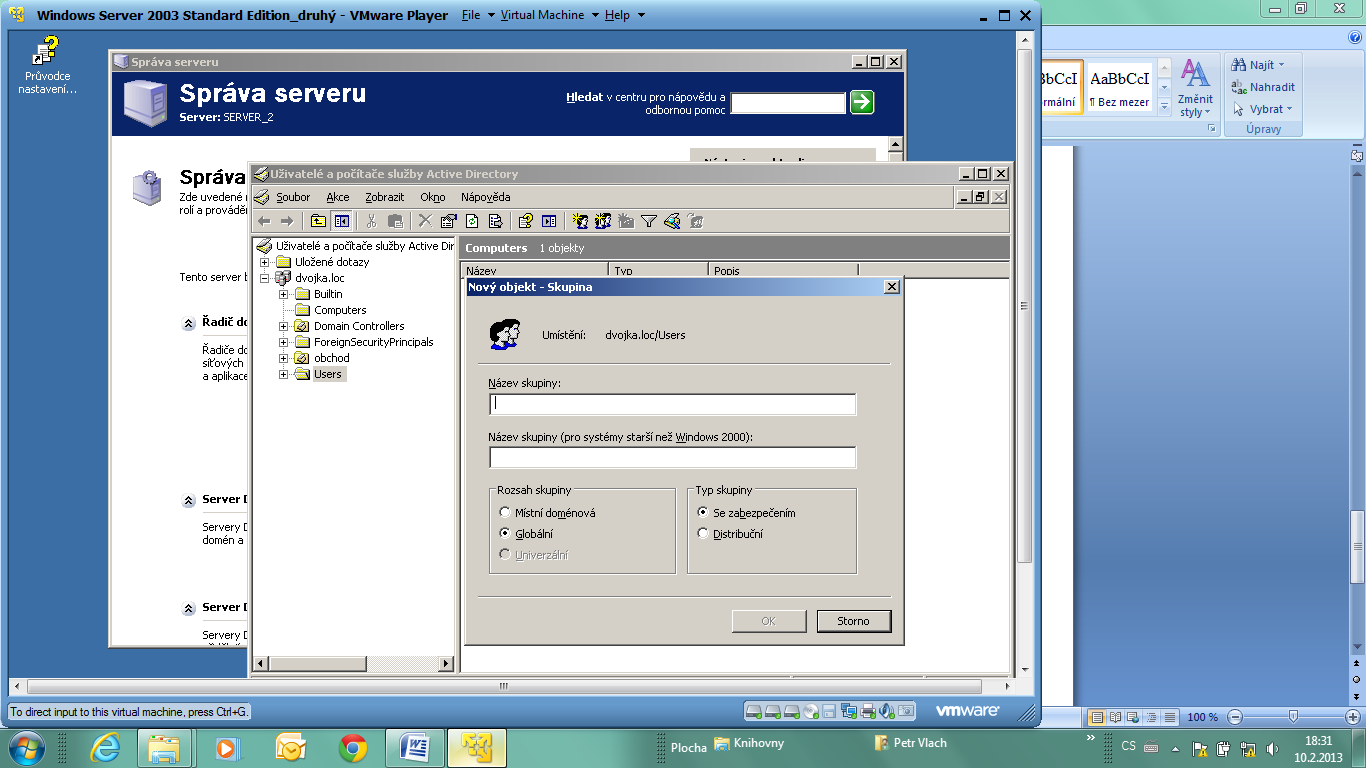 Literatura:

[1] CANDRA, M. Windows 2003 Server  : Skriptum Střední školy spojů a informatiky

[2] ŠETKA, P.  Microsoft Windows Server 2003   dotisk 1.vyd. Brno: Computer Press a.s., 2007. ISBN 978-80-251-1871-9